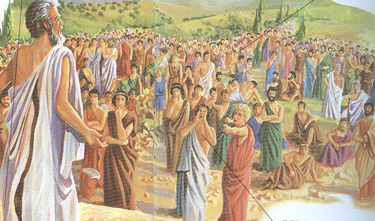 Citizenship in Athens and Rome: Which was the Better System?
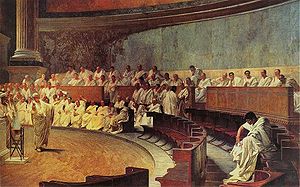 Athenians were not as concerned with “rights” as they were “responsibilities”

Utmost of importance to maintain the “polis”
Social Contract Theory of Citizenship
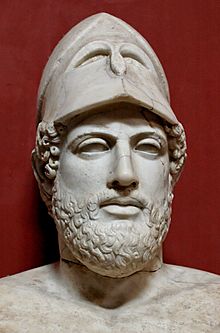 Pericles (495 BCE-429 BCE)
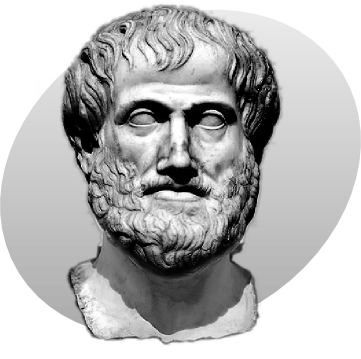 Aristotle (384 BCE-322 BCE)
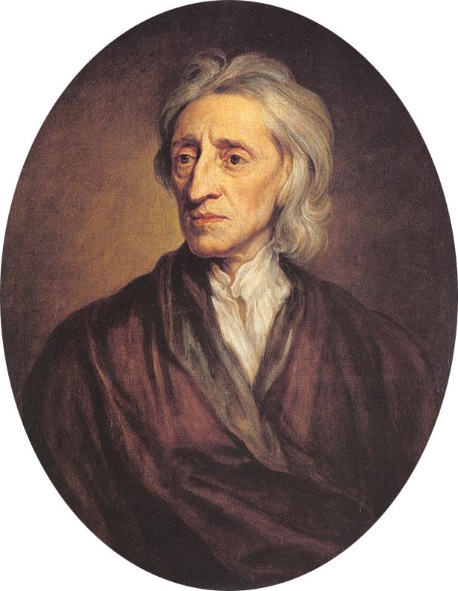 John Locke (1632-1704)
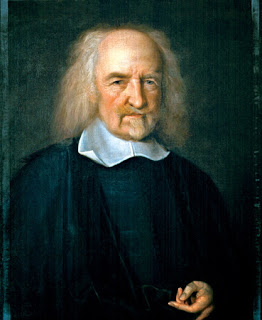 Thomas Hobbes (1588-1679)
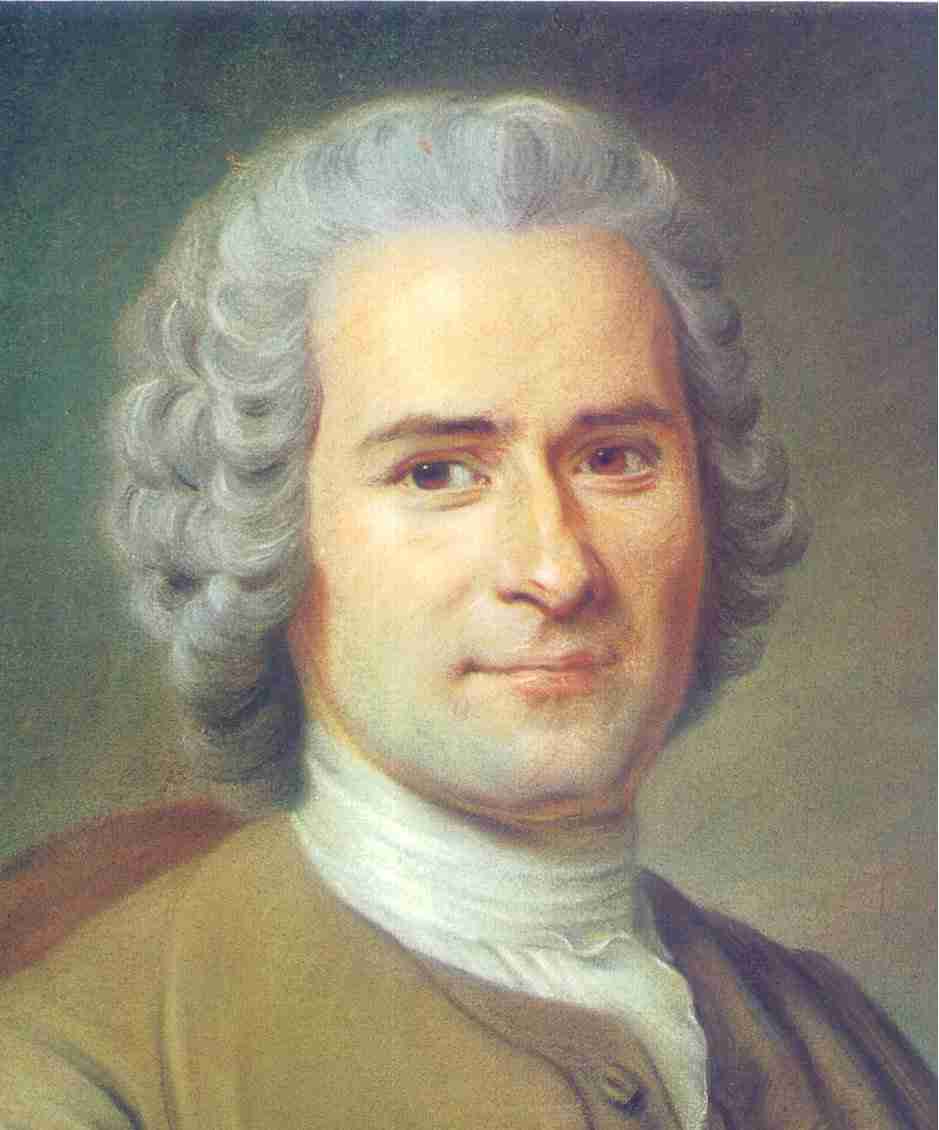 Jean-Jacques Rousseau (1712-1778)
Citizen- A person who owes loyalty 
to a country and receives certain 
rights in return
Social Contract Theory of Citizenship- balance between individual rights & responsibilities
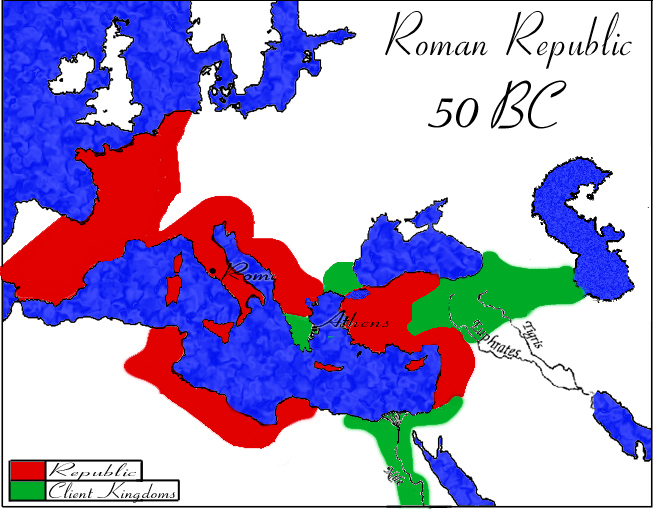 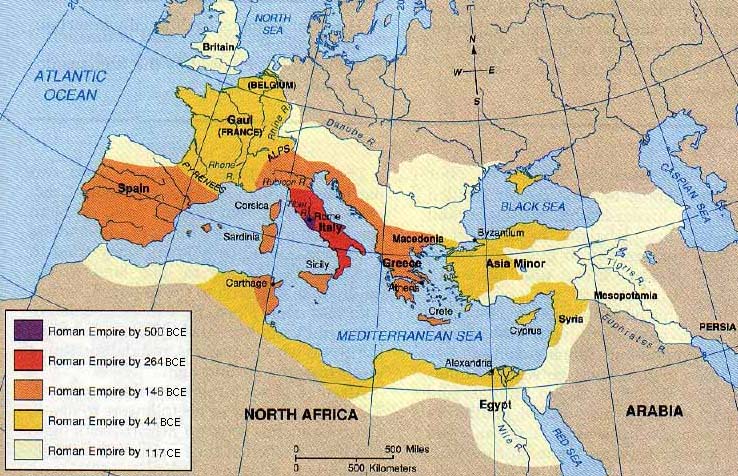 Background Essay Activity
After each paragraph is read aloud, we will pause 
so that you can write 3-4 words in the margin about 
the paragraph.  

After we read the entire essay, look back in the 
margins and write a 2-3 sentence summary of the 
entire background essay in your spiral notebook.
Citizen- A person who owes loyalty 
to a country and receives certain 
rights in return

Subject- a person who lives in a country but is not given any rights by the government 

Social Contract Theory of Citizenship- balance between individual rights & responsibilities
City-state- an independent territory with its own government and food supply

philosopher- a person who studies the meaning of life

Roman Republic- 509 BCE-27 BCE- Roman democratic government in place for over 4 centuries
Understanding the Question & 
Pre-Bucketing
What is the analytical question asked by this Mini-Q?



What terms in the question need to be defined?



Rewrite the question in your own words.
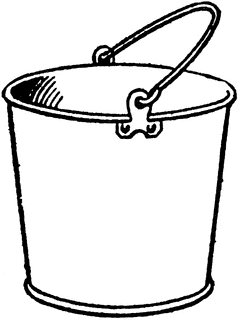 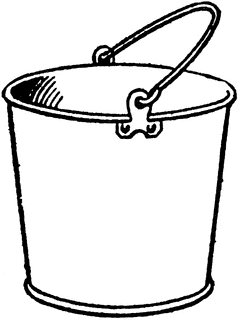 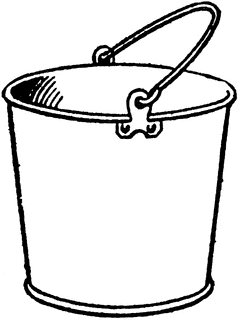 Document A- Athens & Rome: Who Could Be a Citizen?
In 432 BCE, while compiling a military census, the Greek 
historian Thucydides made the following population 
estimates for Attica, which including Athens and its 
surrounding farmlands:

Free male citizens: 					50,000

Free male non-citizens				50,000
 (foreign born or with foreign parents)

Free females (all ages)				100,000

Slaves:						115,000

Total:							315,000
Under Pericles, Citizenship requirements got stricter:
Introduced parentage requirements
Those with foreign mothers were now excluded
People lost citizenship
No one was grandfathered in (not given citizenship even if already in Athens)

According to Aristotle, this tightening of requirements had to do with population increase and keeping the number of citizens, and therefore participants in government, manageable.
Document B Vocabulary Preview
steersmen-who steer the boat

boatswains- senior crewman responsible for hull of ship

shipwrights- ship builders
Document C- Claudius Speech
Romans had different levels of citizenship:

Cives romani (Roman born male citizens)

	non optimo jure
	optimo jure

Latini- people from regions outside Rome but on the Italian peninsula- 
right to do business and to travel within Empire, but not to an official 
Roman marriage

Foederati- citizens of states with treaty obligations with Rome- were given 
limited rights in return for performing military service

Peregrini- foreigners in conquered lands- could be given full or partial 
citizenship
Document D: Ostracism in Athens
-used to diffuse trouble, or get rid of someone 
who was growing too powerful

-could only be done once a year

-citizens wrote names on a shard of pottery (ostraka)

-Themistocles
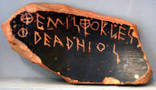 Ways in Which Citizens Could be Disqualified in Athens
Document E: The Athenian Assembly
Not legally married
Neglecting his parents
Offending public morals
Avoiding military service
Owed money to the city-state
Document F:  Roman Senate
Appointment to the Senate was usually for life. 
However, a Senator could be dismissed for criminal 
or immoral behavior.

Speaking privileges were given to those in order 
of social rank

The speaking rights of senators meant that a vote 
could be delayed by continuing debate through lengthy 
speeches (modern idea of a filibuster comes from this)
Types of Hooks
-anecdote

-quote

-strong statement of fact

-rhetorical question
Sample Anecdote
In a fit of frustration, a Babylonian teenage boy verbally and physically lashes out at his father.  His punch lands squarely on his father's chin, knocking him to the ground.  They look at each other, stunned both by what just occurred and by the potential consequences of the boy's actions.